Wizyta Iskierek w bibliotece szkolnej
Przedszkolaki z Grupy Iskierek odwiedziły tym razem szkolną bibliotekę. Oprócz udziału w zajęciach bibliotecznych, podczas których dowiedzieliśmy się jak działa biblioteka i jak wygląda praca Pań bibliotekarek, mieliśmy okazję obejrzeć niezwykle interesujący teatrzyk obrazkowy- Kamishibai. Zainteresowanie pokazem Pań oraz możliwość obejrzenia literatury dziecięcej  dostępnej w bibliotece, zdecydowanie wzbudziła u dzieci ogromny entuzjazm.
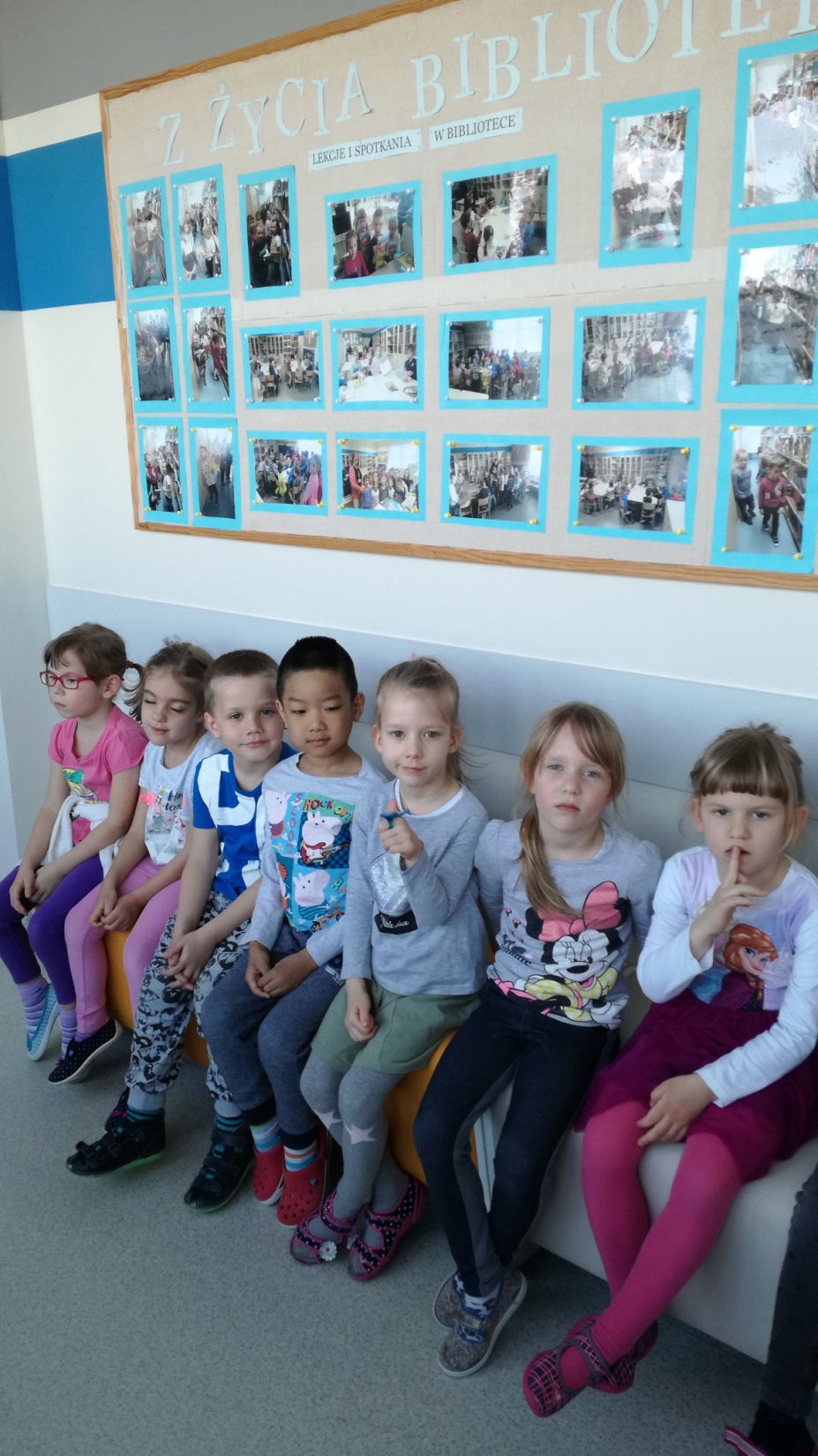 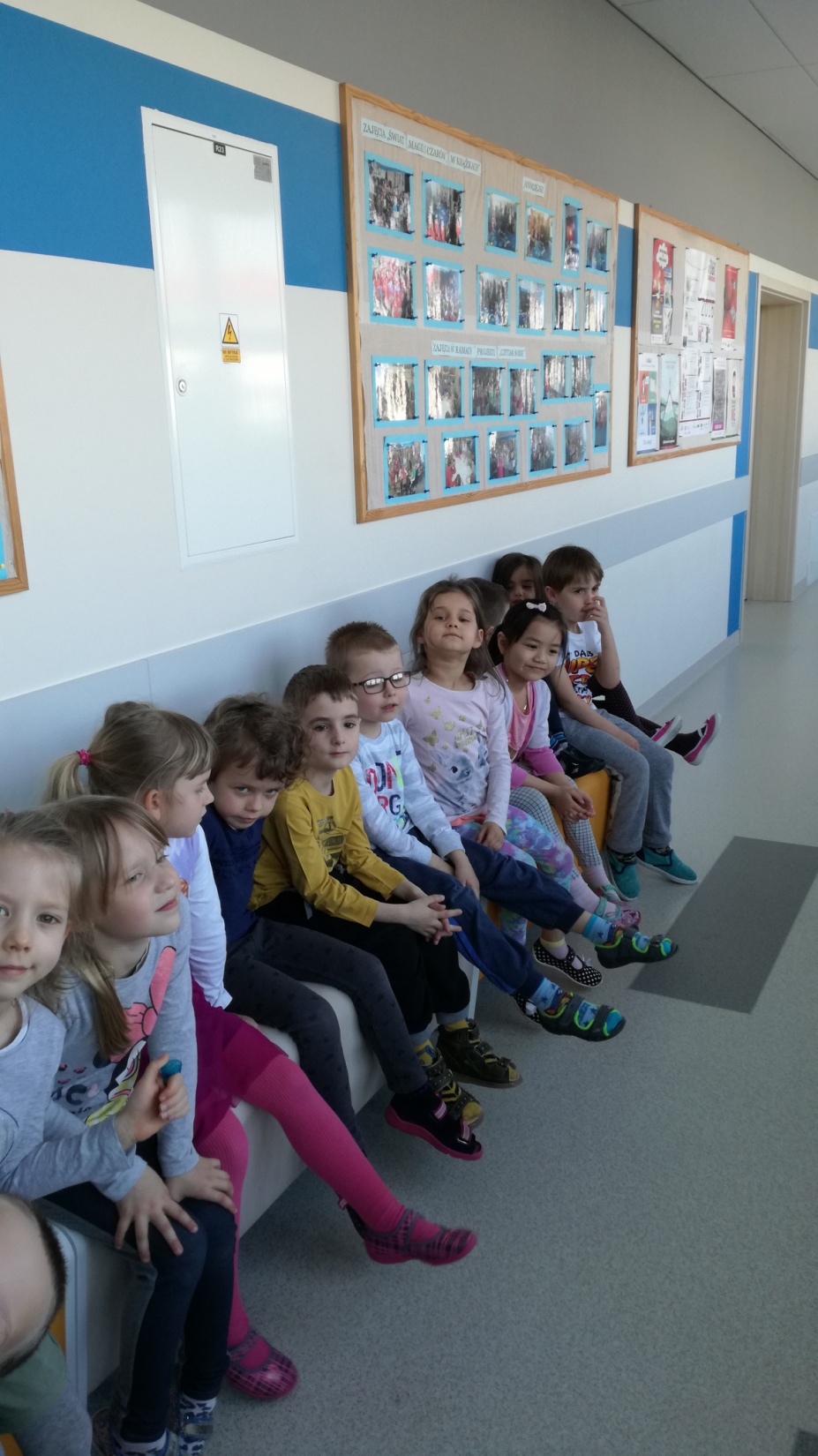 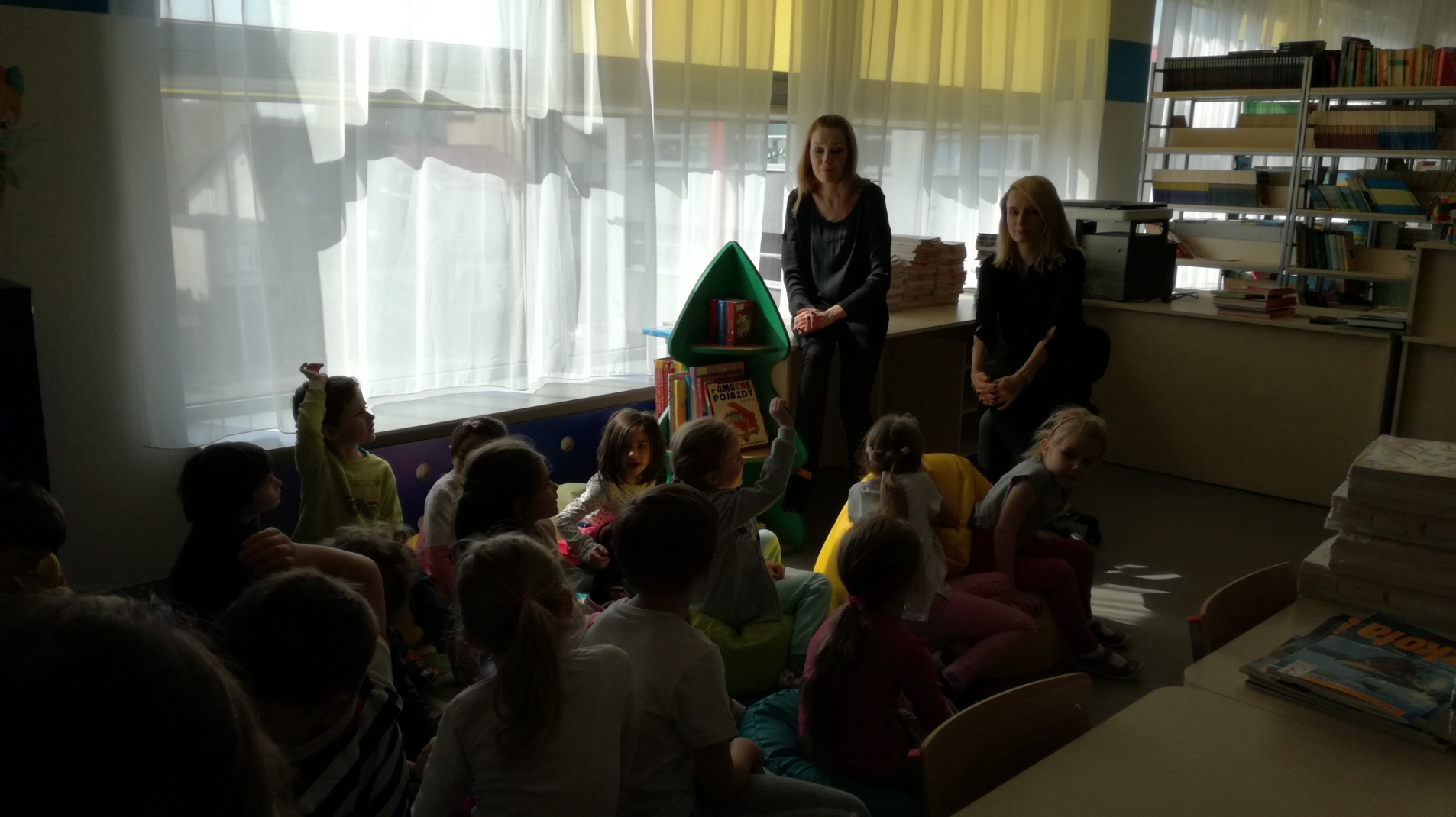 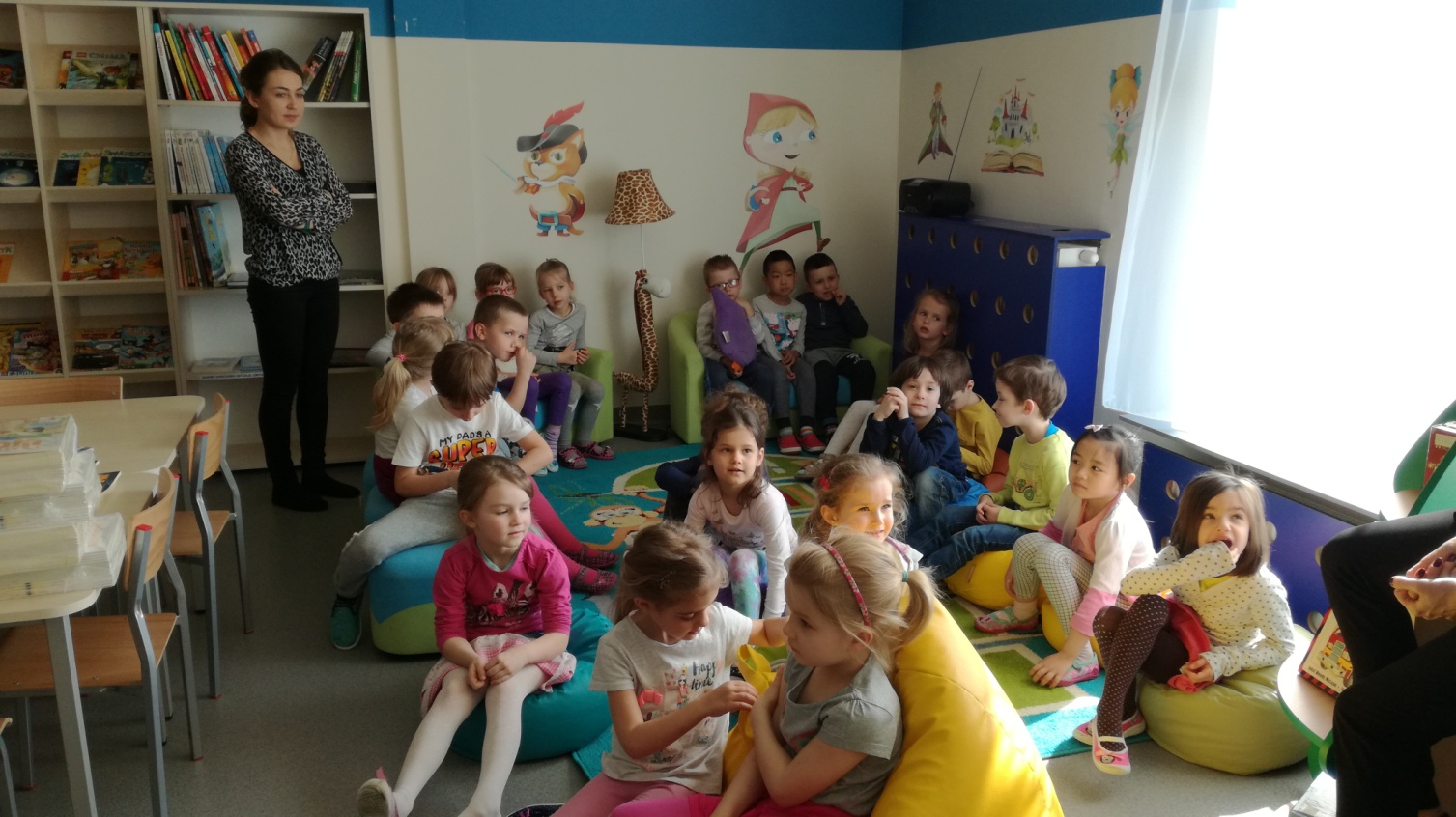 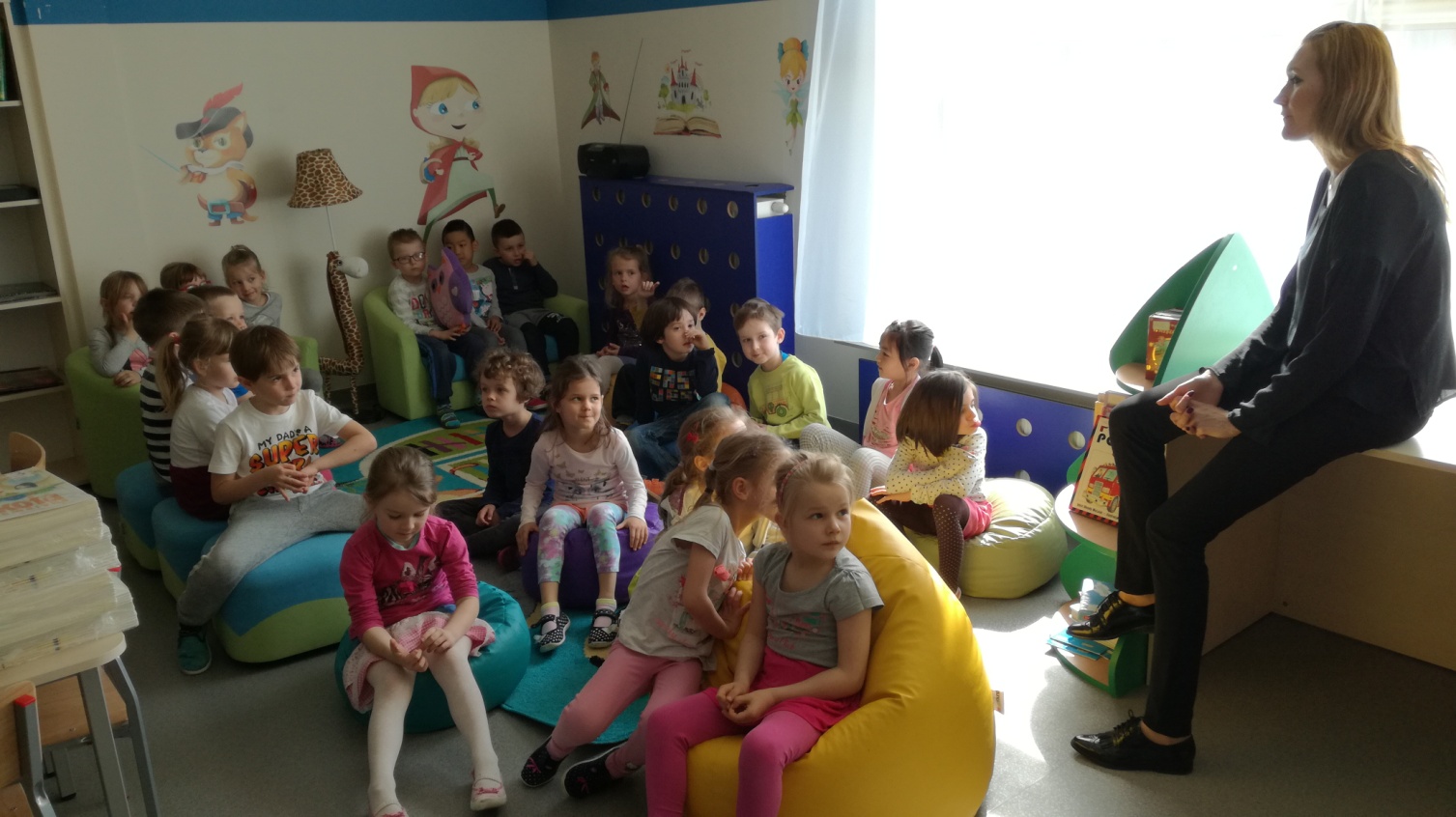 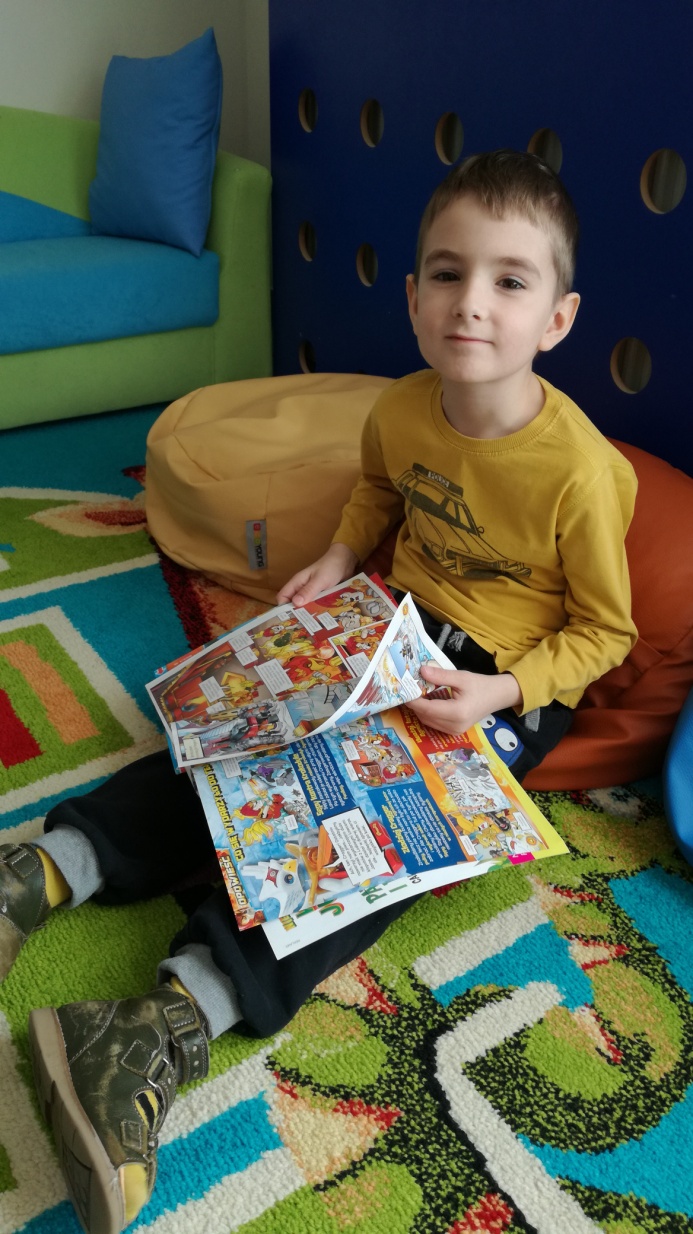 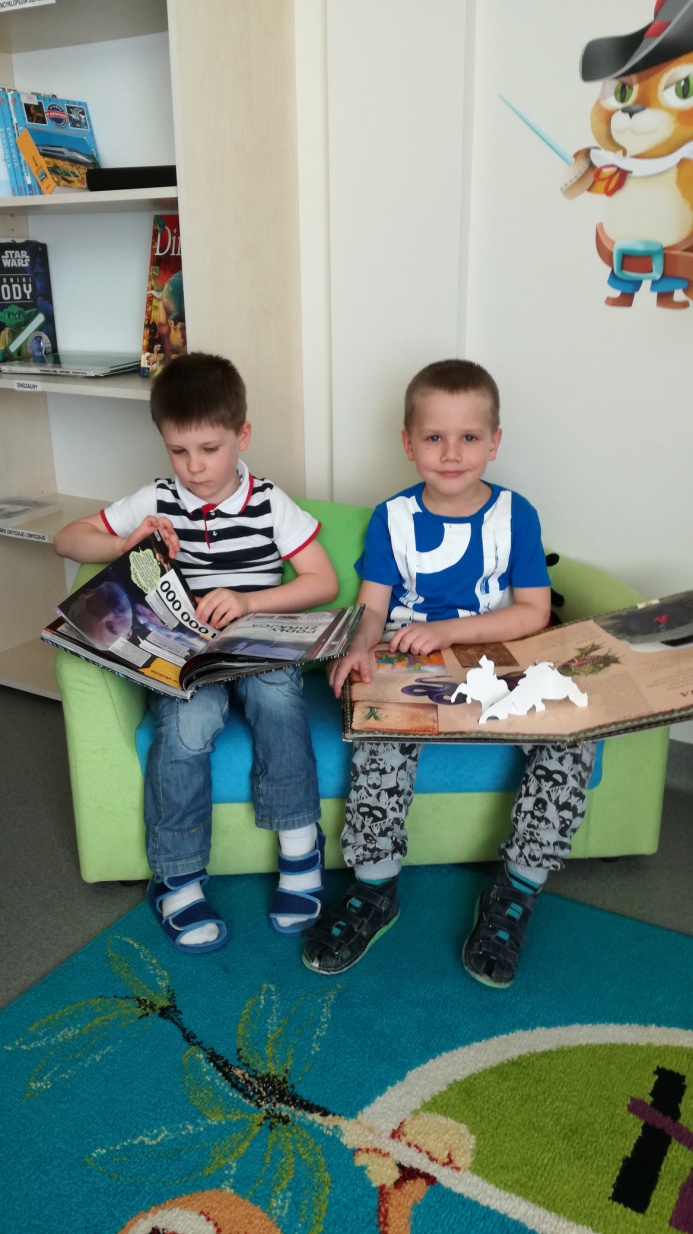 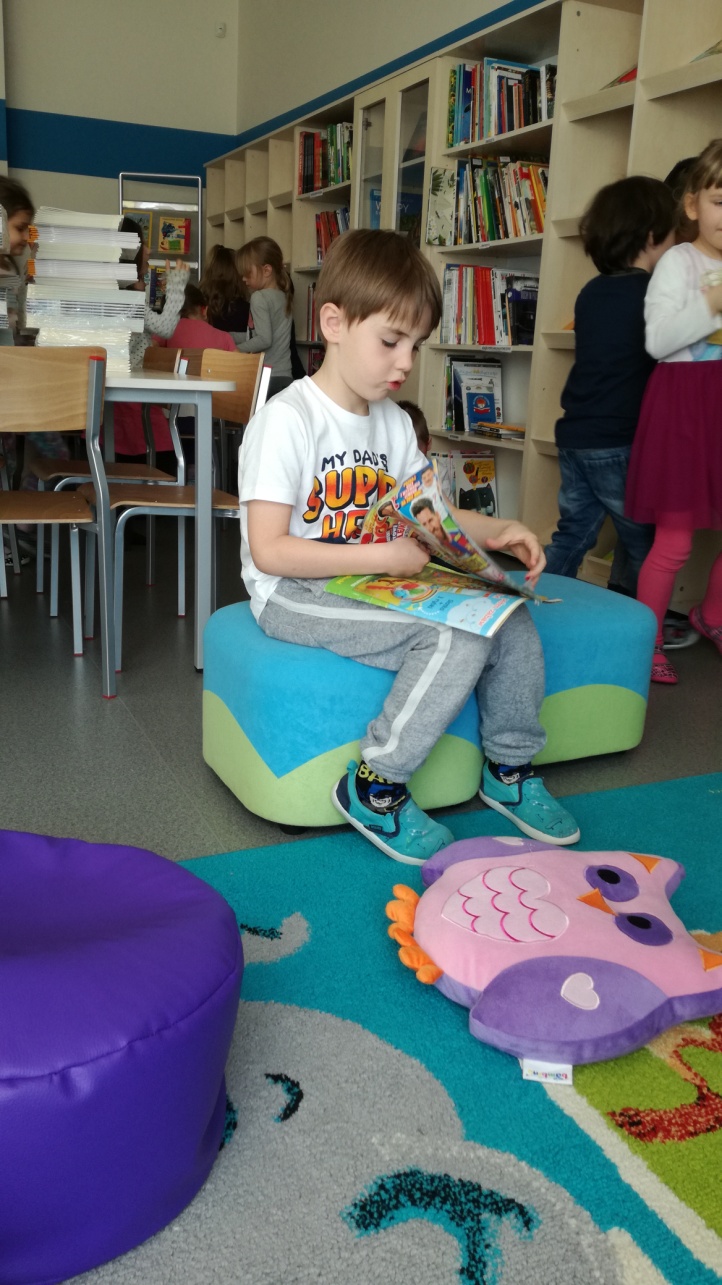 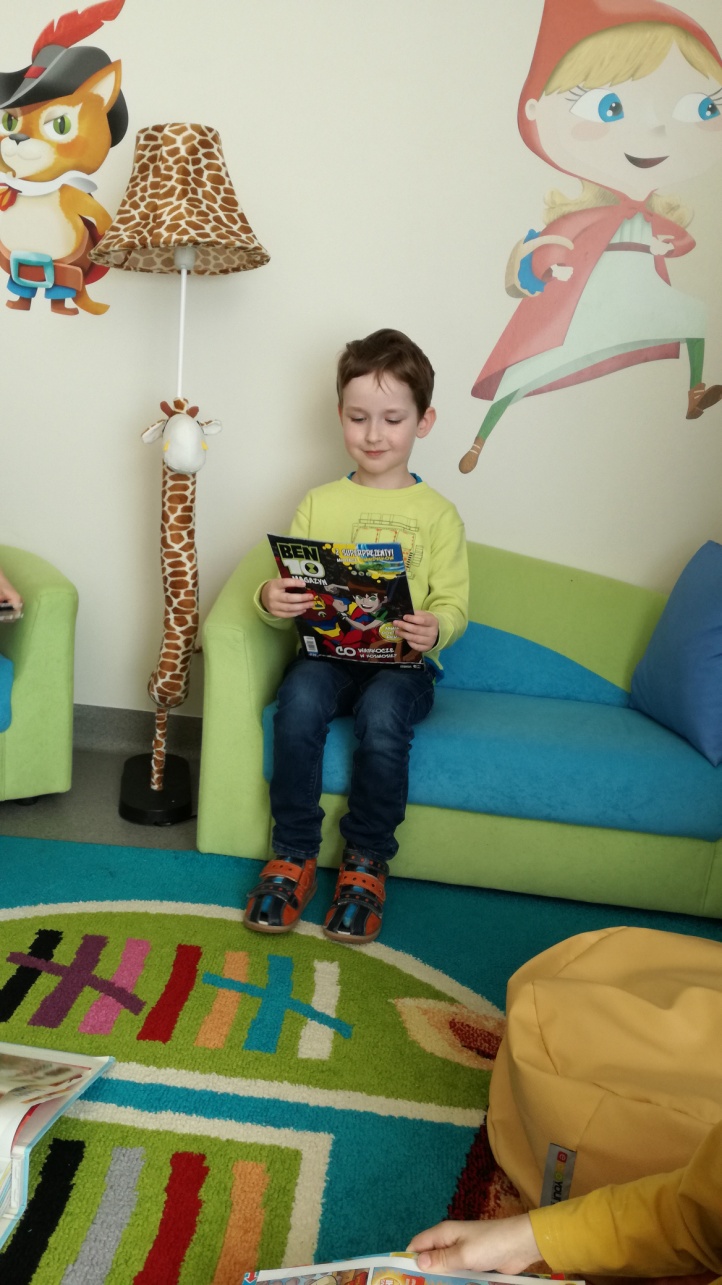 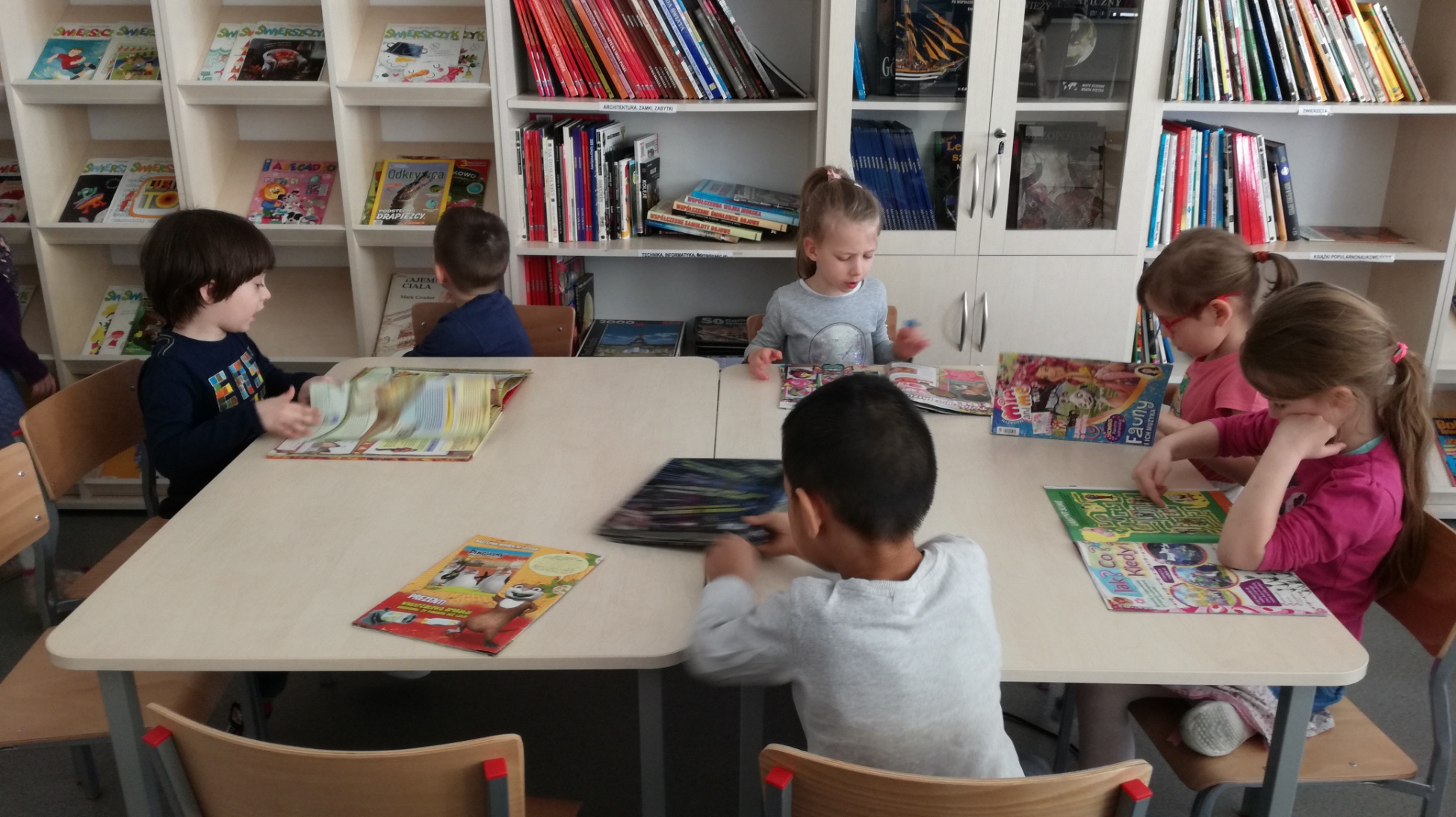 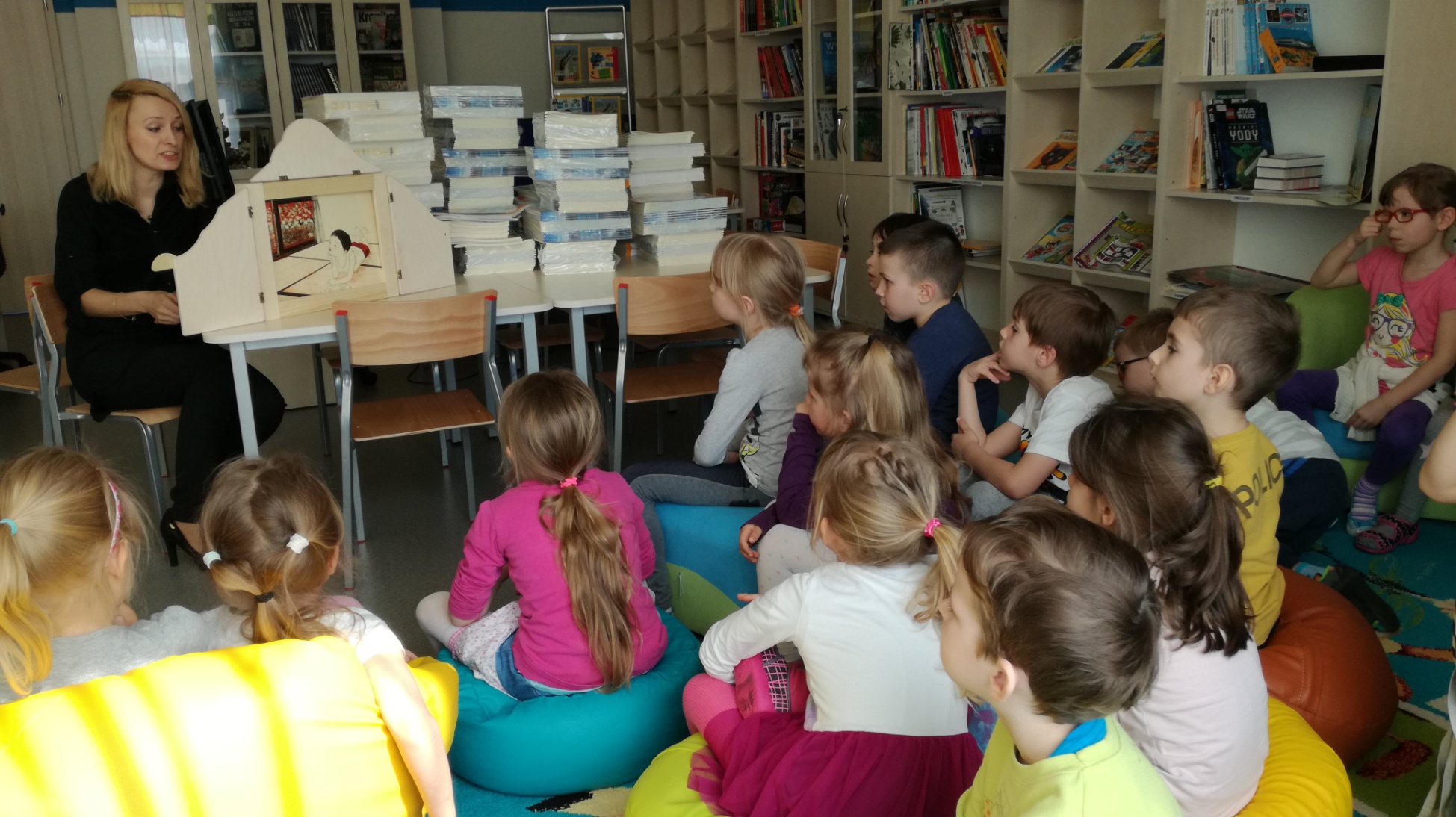 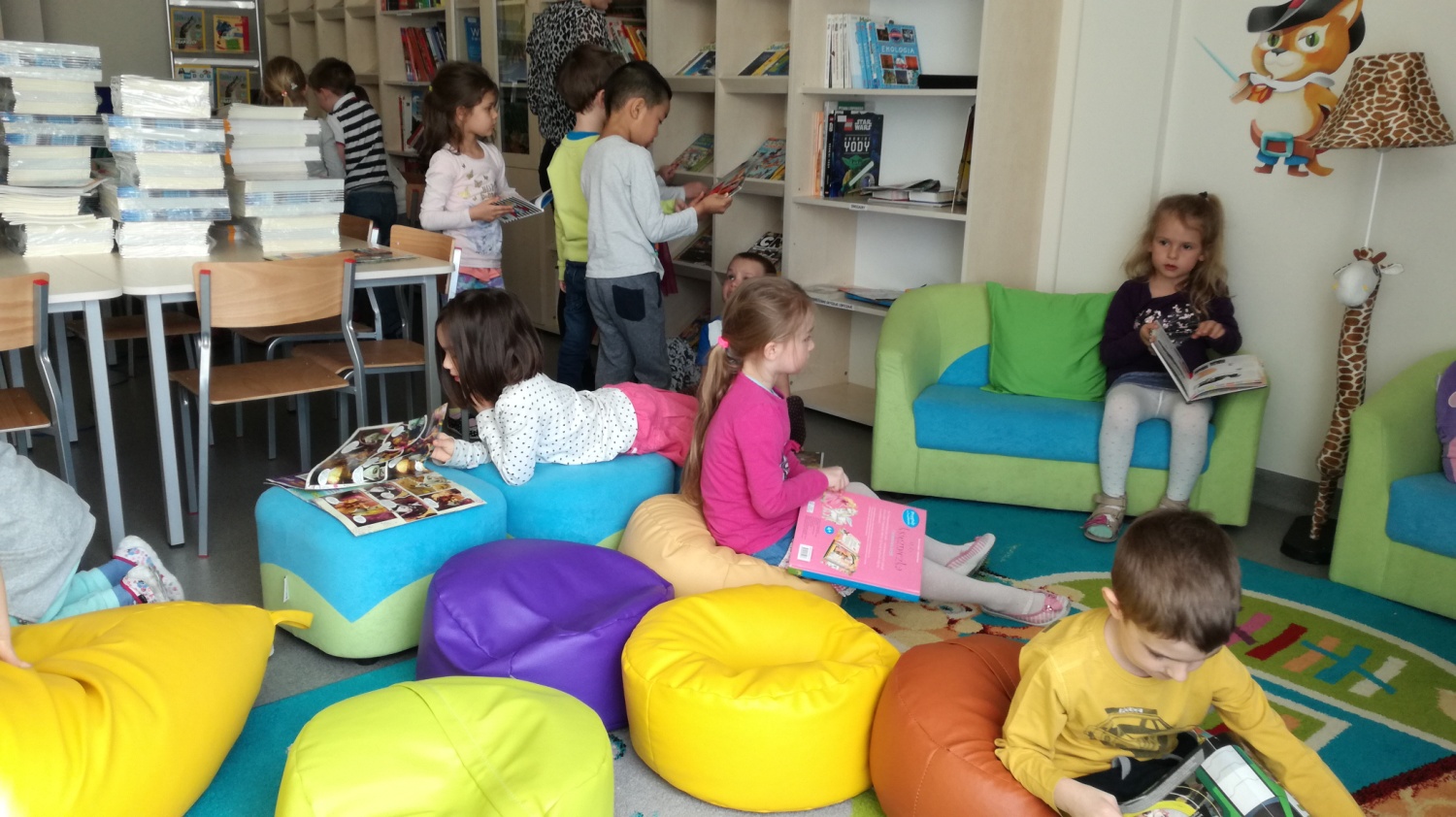 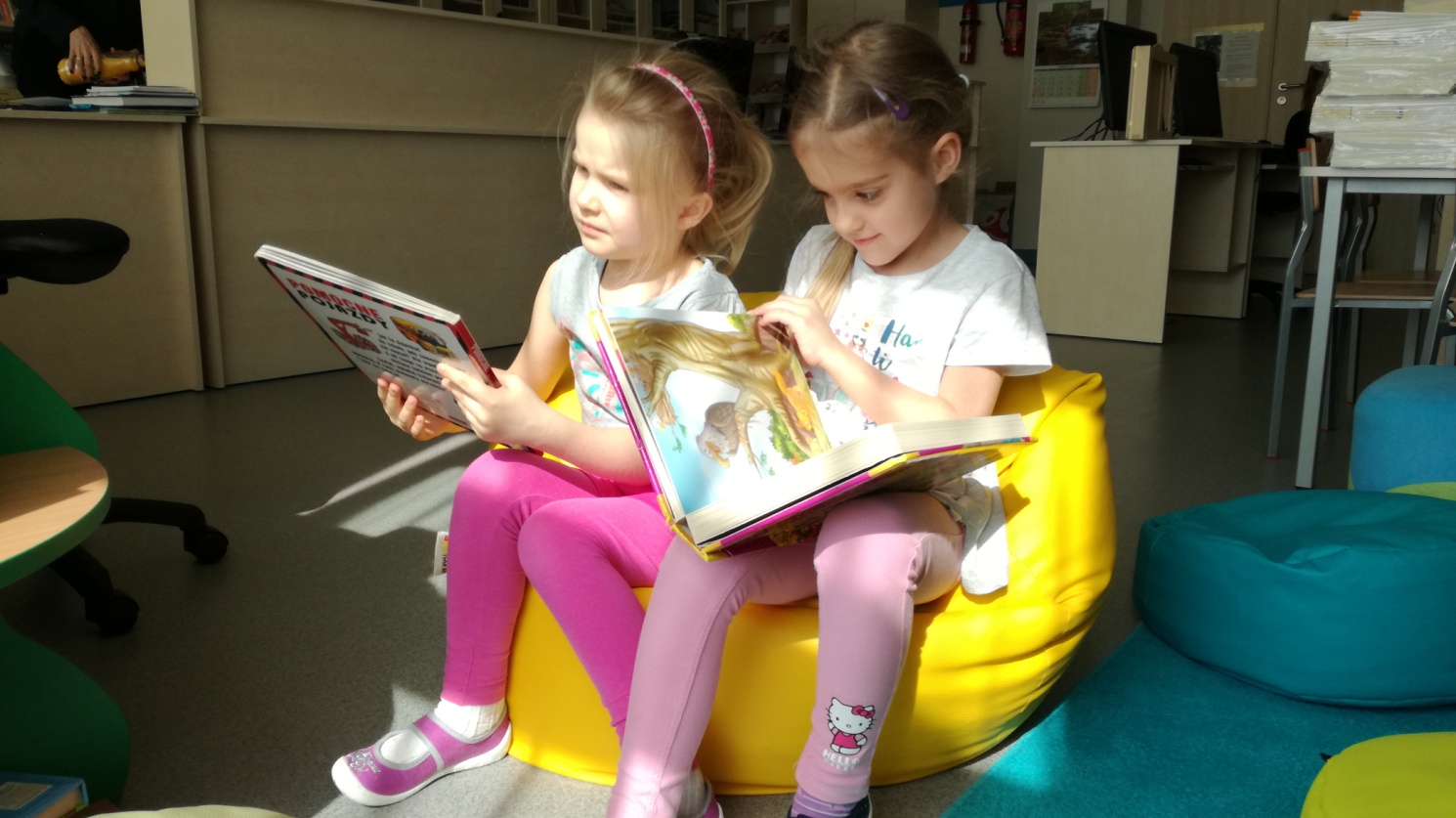 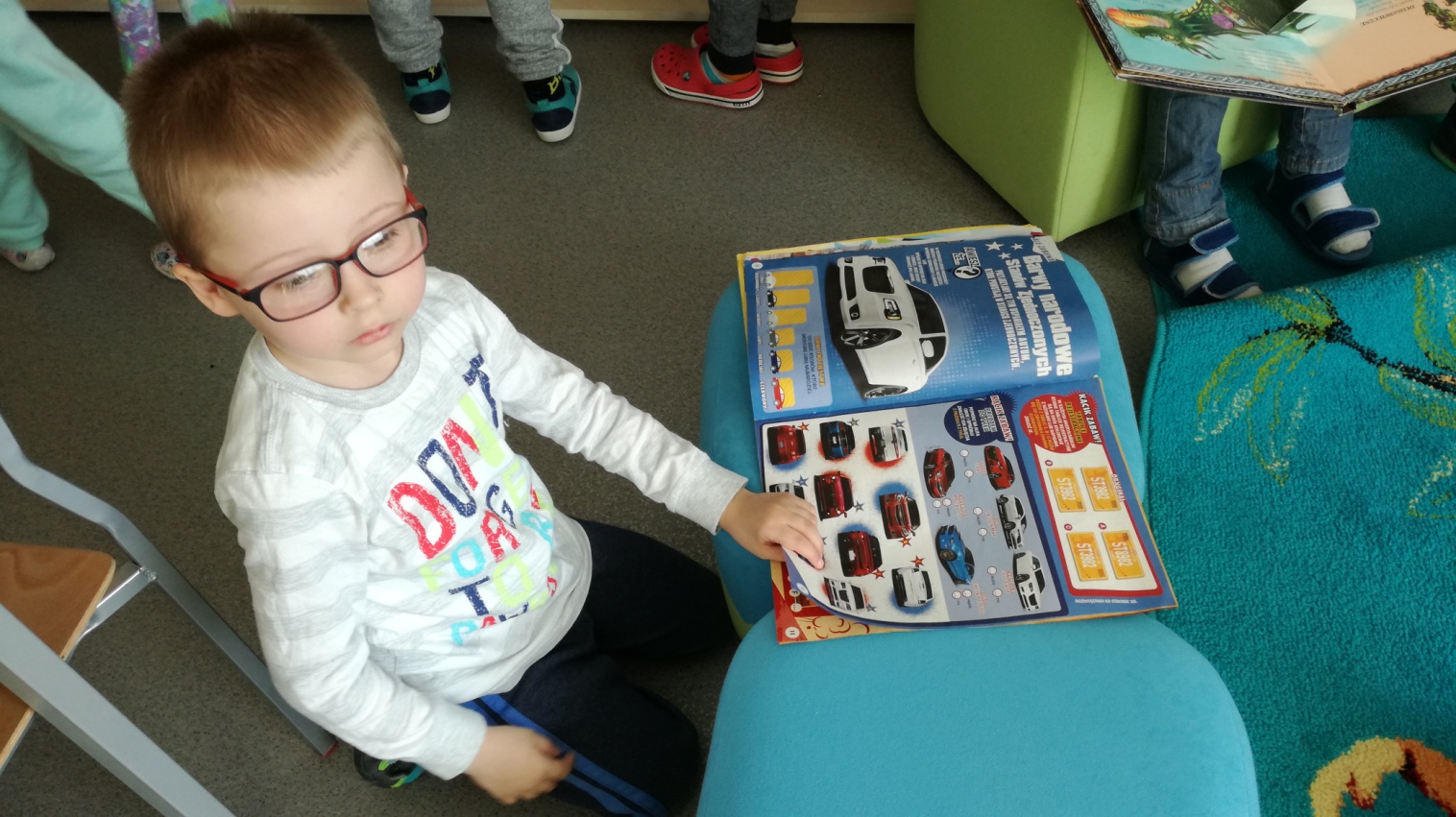 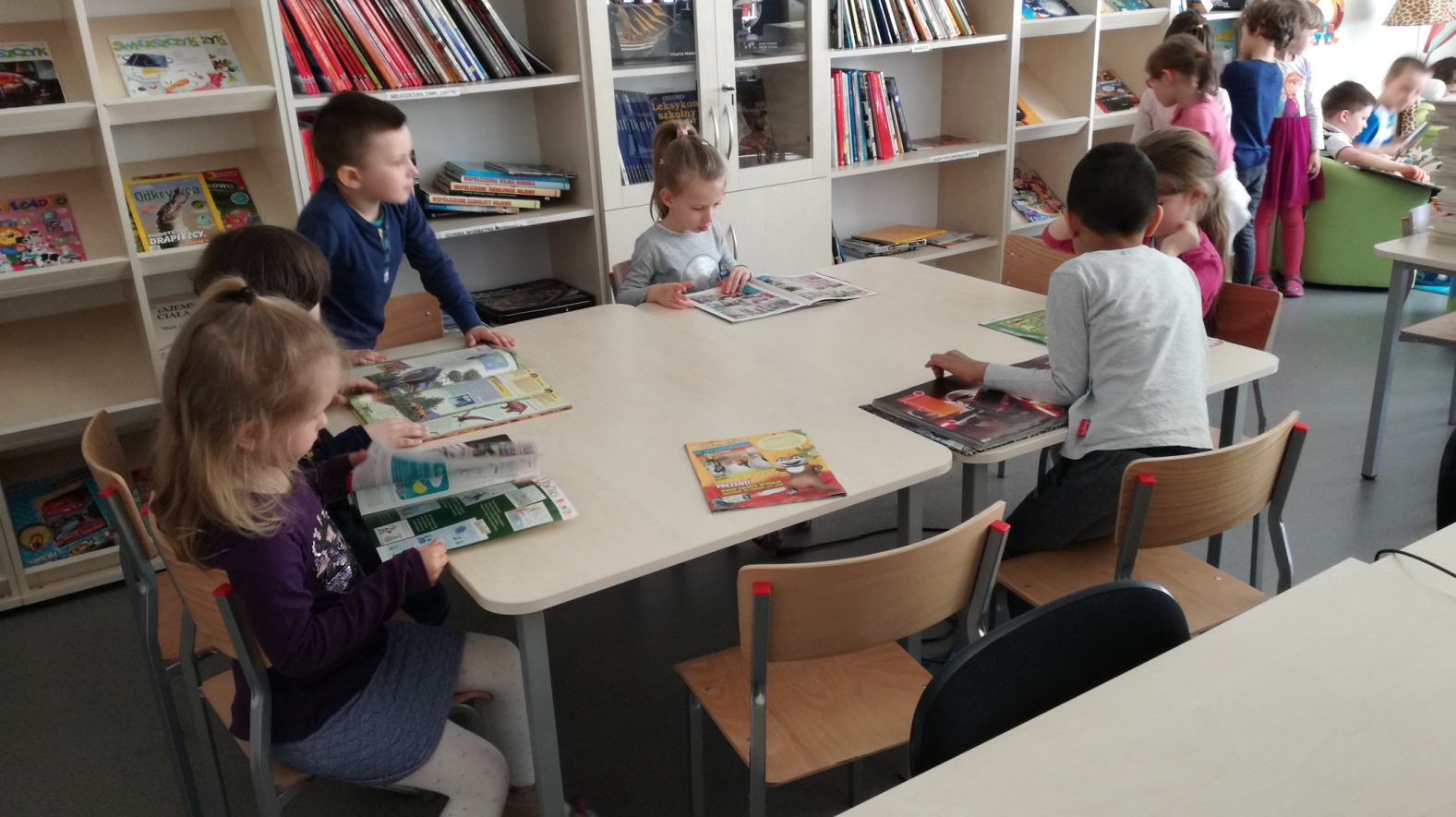